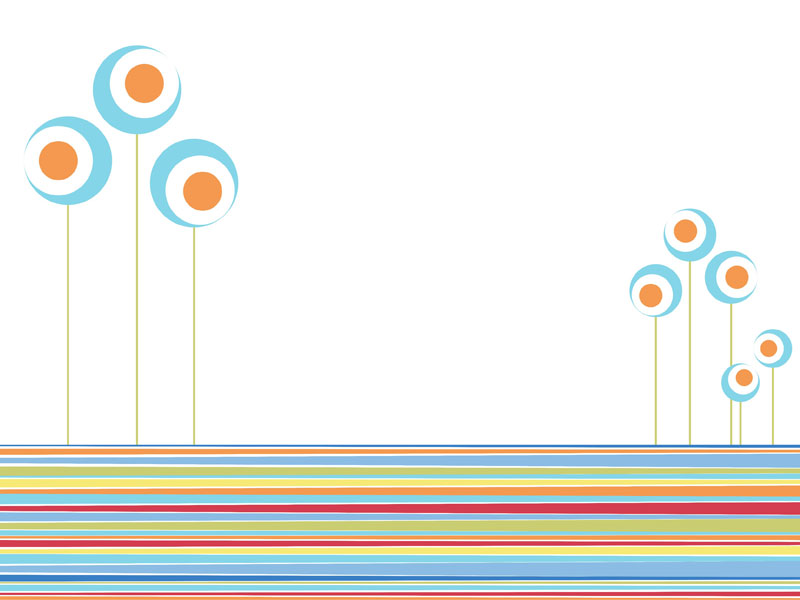 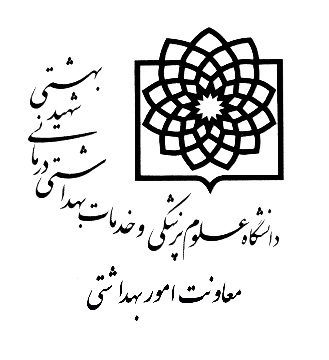 مادران باردار و کووید-19

معاونت بهداشت دانشگاه علوم پزشکی شهید بهشتی

گروه سلامت جمعیت، خانواده و تغذیه
برنامه سلامت مادران
تعریف بیماری کووید-19
ویروس‌ کرونا خانواده بزرگی از‌ ویروس‌هایی است که می‌تواند انسان‌ را بیمار کند. این بیماریها ممکن است به اندازه سرماخوردگی خفیف یا به اندازه ذات الریه شدید باشد.ویروس کرونایی که به تازگی کشف شده است عامل ابتلا به بیماری کووید-19 است.
علایم بیماری کووید-19
تب 
 سرفه خشک
 درد عضلانی
 تهوع، استفراغ، اسهال
 ازدست دادن ناگهانی حس بویایی یا چشایی
 واکنش‌های التهابی پوستی مانند سرمازدگی
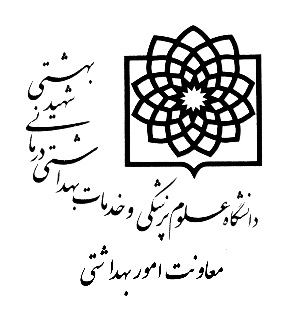 دوره نهفتگی بیماری کرونا
دوره نهفتگی بیماری کووید-19 حدود 14-3 روز است و به طور متوسط طی 5-4 روز پس از تماس با فرد مبتلا، علایم آشکار می شود.
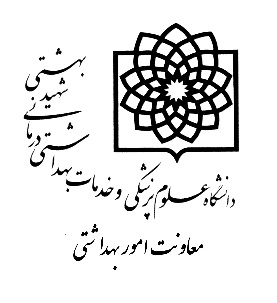 مادران باردار و ابتلا به کووید-19
بارداری باعث افزایش احتمال ابتلا به کووید - 19 نمی شود، اما شدت بیماری و احتمال بستری در بیمارستان در زنان باردار نسبت به جمعیت غیر باردار می تواند بیشتر شود.
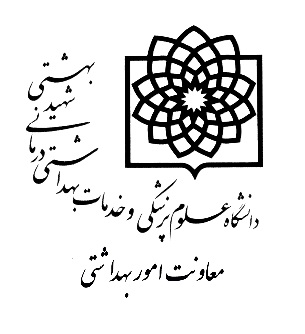 تماس با فرد مبتلا
همه زنان باردار باید از نظر نشانه های کووید-19 بررسی شوند. به ویژه اگر در تماس نزدیک با فرد مشکوک یا مبتلا به کووید - 19 بوده اند.
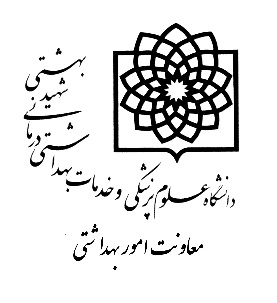 علائم بیماری کووید-19
باید توجه داشت که بعضی از علائم ابتلا به کووید- 19 با علائم بارداری طبیعی تشابه دارد مانند: تنگی نفس، گرفتگی بینی، خستگی ، تهوع و استفراغ
در نتیجه این علایم نیاز به توجه ویژه دارد.
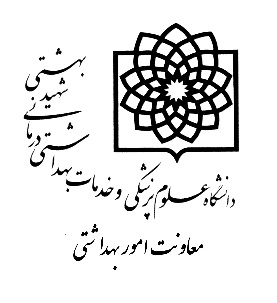 عوامل خطر بیماری کووید-19 در مادران باردار
چاقی 
فشارخون بالا 
دیابت شیرین 
سن 35 سال و بالاتر
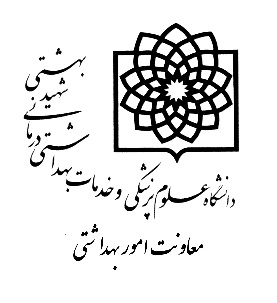 عوارض ابتلا به کووید-19 در مادران باردار و جنین
افزایش میزان زایمان زودرس 
 افزایش میزان سزارین
ایجاد مشکلات تنفسی و قلبی در مادر
ضربان غیر طبیعی قلب جنین
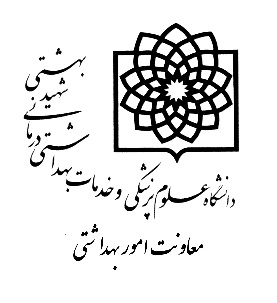 عوارض مامایی کووید-19 در مادران باردار و جنین
پارگی زودرس کیسه آب
 افزایش احتمال ناهنجاری های مادرزادی در سه ماهه اول
سقط جنین
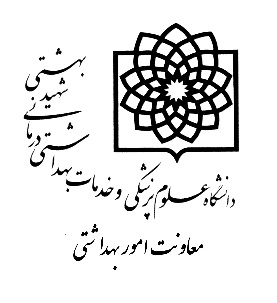 از آن جایی که بسیاری از عوارض ایجاد شده به دلیل تب بالا ایجاد می شود. بنابراین کنترل تب در بارداری الزامی است.
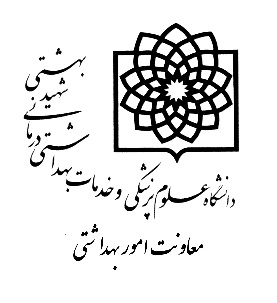 توصیه های بهداشتی برای پیشگیری از کووید-19 در مادران باردار
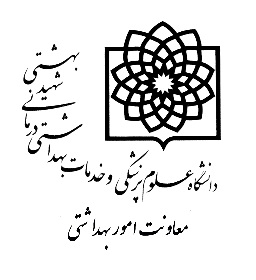 ماندن در خانه
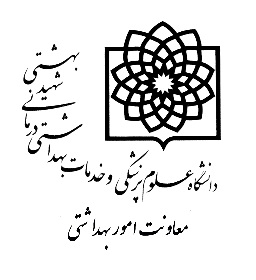 استفاده از ماسک
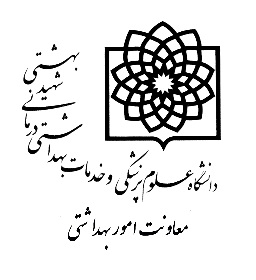 ضد عفونی کردن  سطوح و سرویس بهداشتی
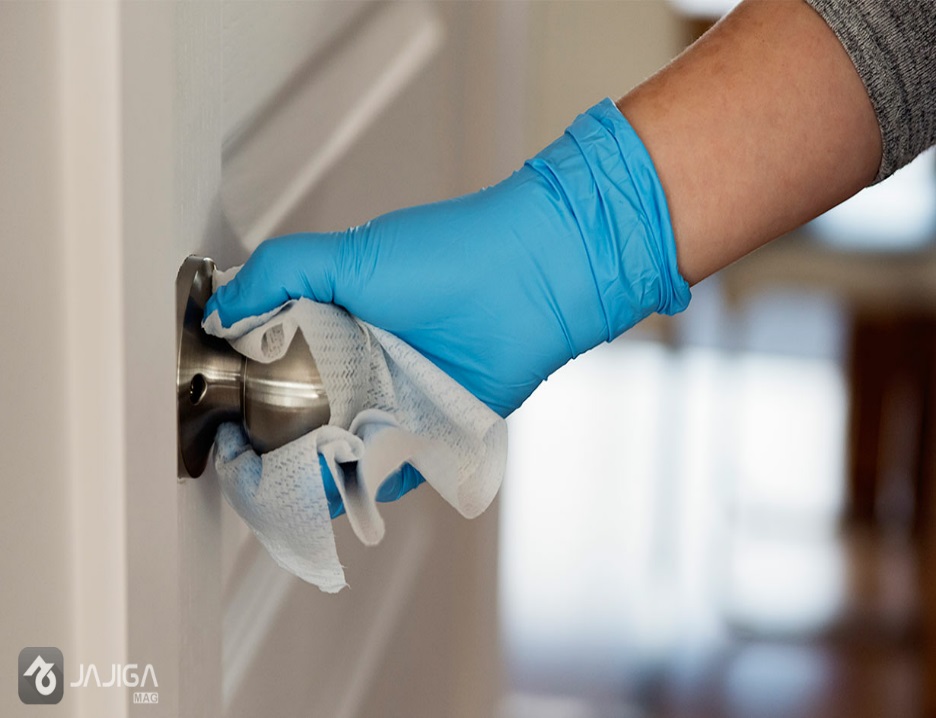 رعایت موارد زیردر صورت صورت نیاز ضروری به خروج از خانه
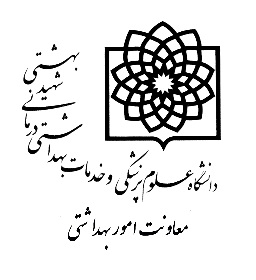 ااستفاده از ماسک و رعایت فاصله اجتماعی مناسب (2 متر)
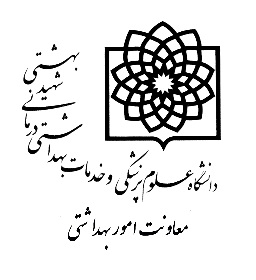 خودداری از دست دادن و روبوسی
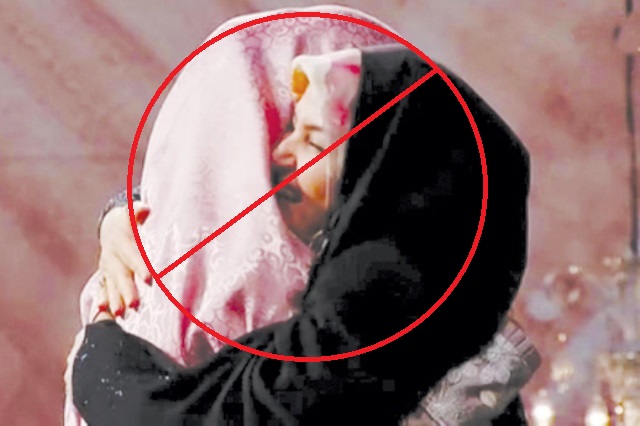 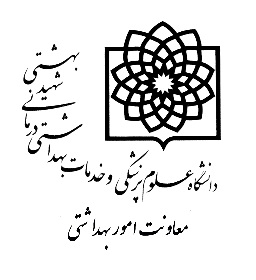 توصیه های بهداشتی در زمان ابتلای مادران باردار به کووید-19
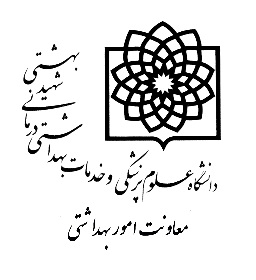 وجود اطاق مجزا برای مراقبت از مادر 
 جداسازی فضای زندگی افراد با احتمال خطر بالا(سن بالای 65 سال، بیماری زمینه ای)
باز گذاشتن یک پنجره برای تهویه بهتر
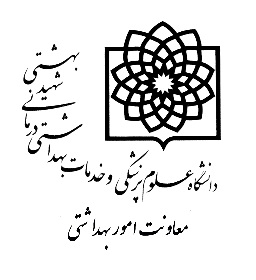 در صورت نبود فضای مجزا، رعایت فاصله دو متر و استفاده از ماسک
کاهش مدت زمان حضور در فضاهای مشترک 
 منع دید و بازدید 
استفاده از سرویس بهداشتی مجزا در صورت امکان
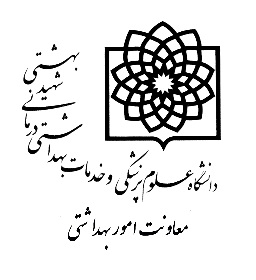 ضدعفونی روزانه سطوح مانند: دستگیره های در، کلید و پریز، میزها ، صندلی ها در منزل

استفاده از ماسک طبی و تعویض روزانه آن
تعویض ماسک در صورت مرطوب شدن با ترشحات بینی و دهان
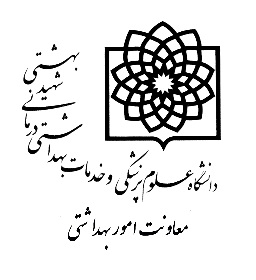 شستشوی دستها (20 ثانیه با آب و صابون) پیش و پس از دور انداختن دستکش و ماسک
استفاده از دستمال کاغذی برای خشک کردن دست ها
در صورت استفاده از حوله، تعویض و شستشوی آن در فواصل کوتاه
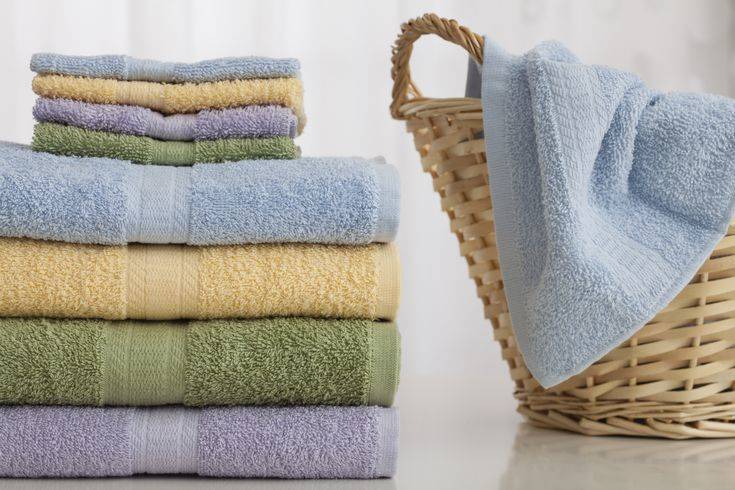 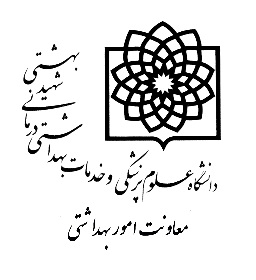 استفاده از لیوان، بشقاب، قاشق، چنگال و ... مجزا برای بیمار
برقراری تبادل جریان هوا در منزل 
تمیز کردن لباس ها، ملحفه ها و وسایل بیمار با آب و شوینده مناسب و استفاده از محلول های ضدعفونی
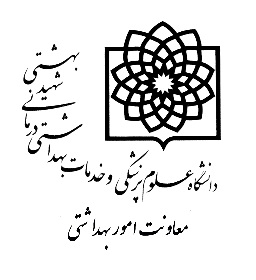 جلوگیری از تکاندن ملحفه های آلوده و مرطوب بیمار هنگام جمع کردن
شستشوی لباس ها، حوله و ملحفه های بیمار با آب داغ
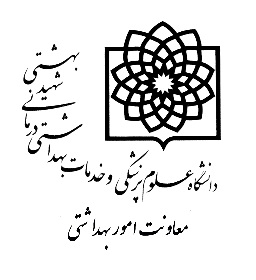 توجه
بهتر است مراقبت از مادر باردار مبتلا در منزل توسط افراد زیر 65 سال و بدون بیماری زمینه ای انجام شود.
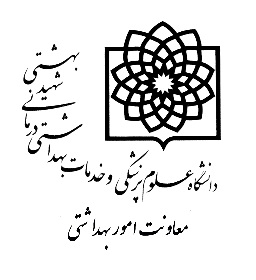 علایم  و هشدارهایی که مادر باید به آن توجه و در صورت وجود آن ها مراجعه نماید
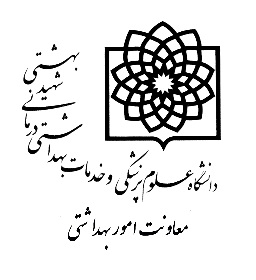 علایم هشداری که مادر باید به آن توجه و مراجعه نماید
تنگی نفس 
تنفس تند و سریع
تب 38 درجه یا بیشتر که با مصرف استامینوفن بهبود نمی یابد.
عدم تحمل مایعات و داروها
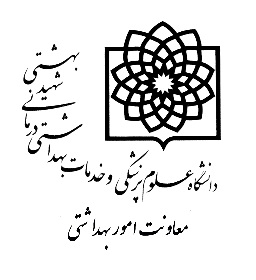 علایم هشداری که مادر باید به آن توجه و در صورت وجود آن ها مراجعه نماید
درد پایدار قفسه سینه 
گیجی 
خواب آلودگی 
اختلال هوشیاری 
کاهش یا افزایش حرکات جنین
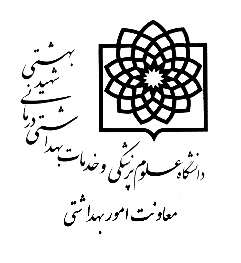 همه مادران باردار می توانند با شماره 4030 تماس گرفته و مشاوره های لازم را  دریافت کنند.
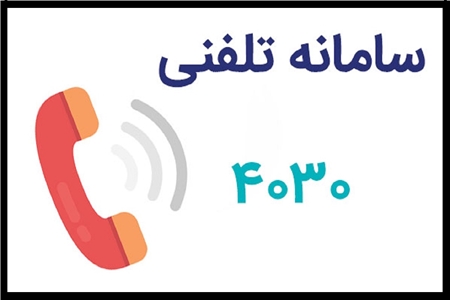 سلامت مادران آرزوی ماست